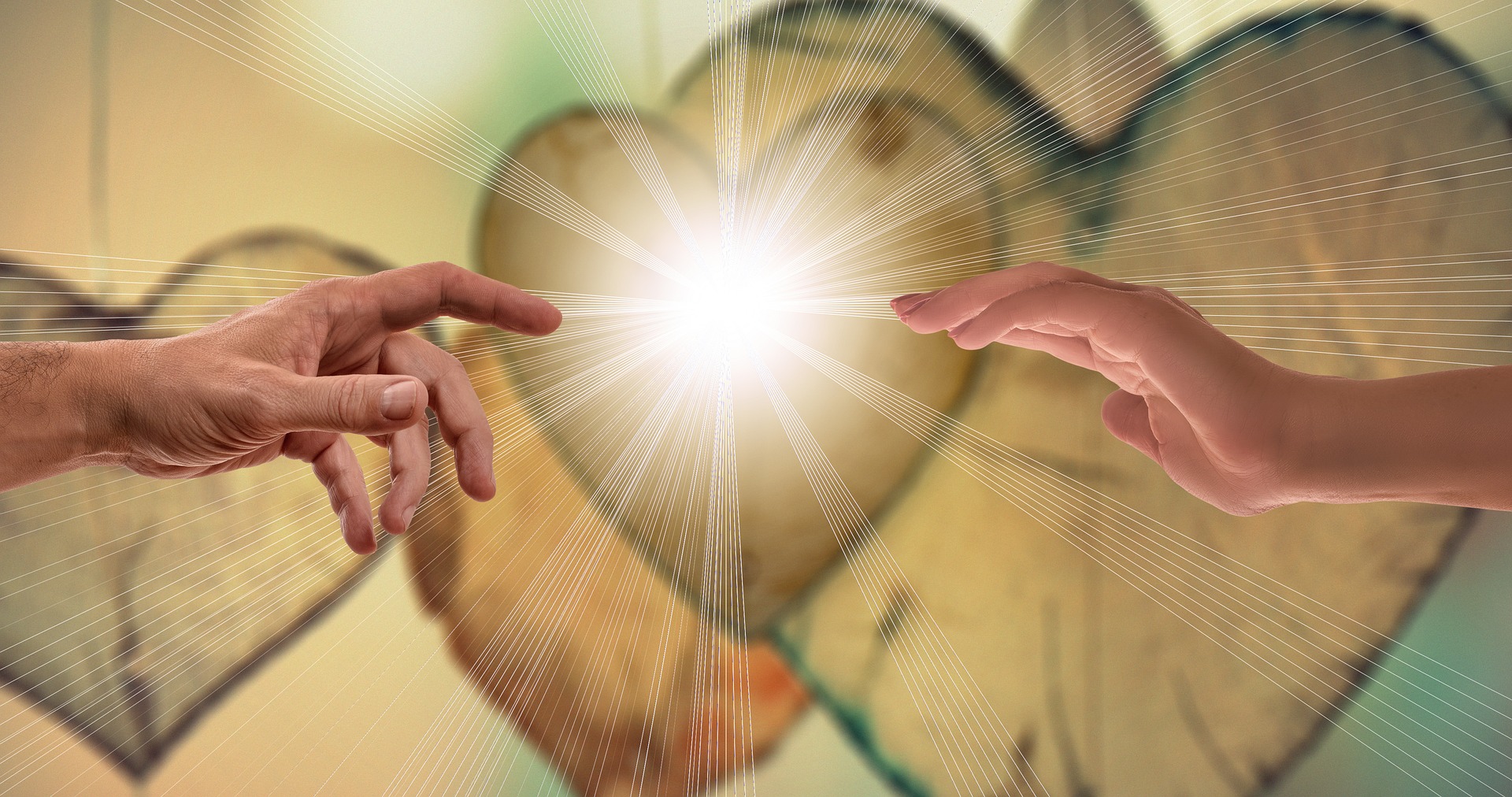 PRAYER FOR VOLUNTEERS

Celebrant: God our Father, 
We give you thanks for these volunteers and 
the work they do.
We pray that you pour out your abundant blessings upon them and their ministry. Grant them good     health and support them in their service. 
May they continue to serve you and their neighbours generously so that by the good works they do,           the Gospel may be proclaimed in the world.
We also pray that you bless the people whom they serve.
We ask this through Christ our Lord.

All: 	Amen.
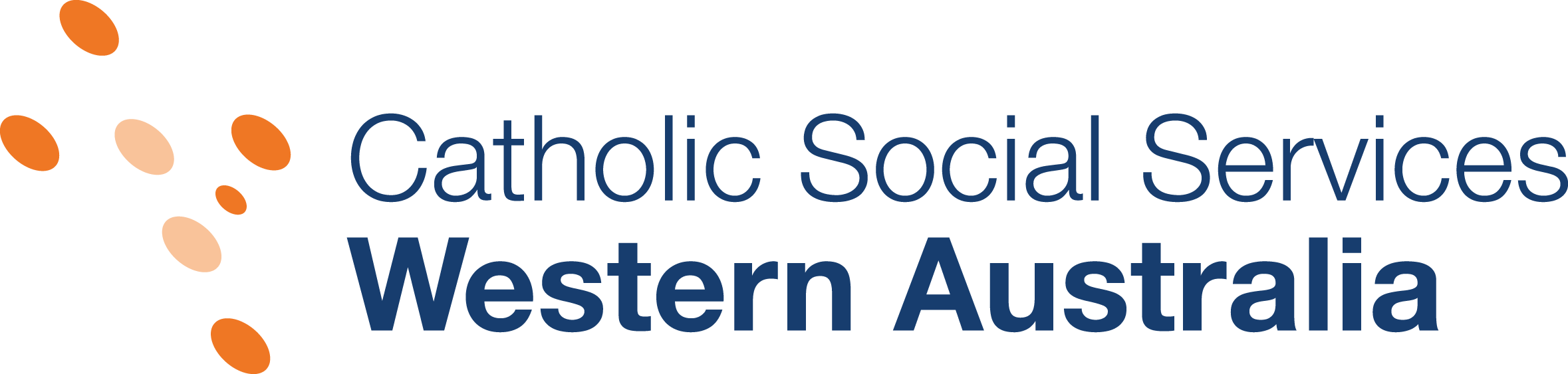 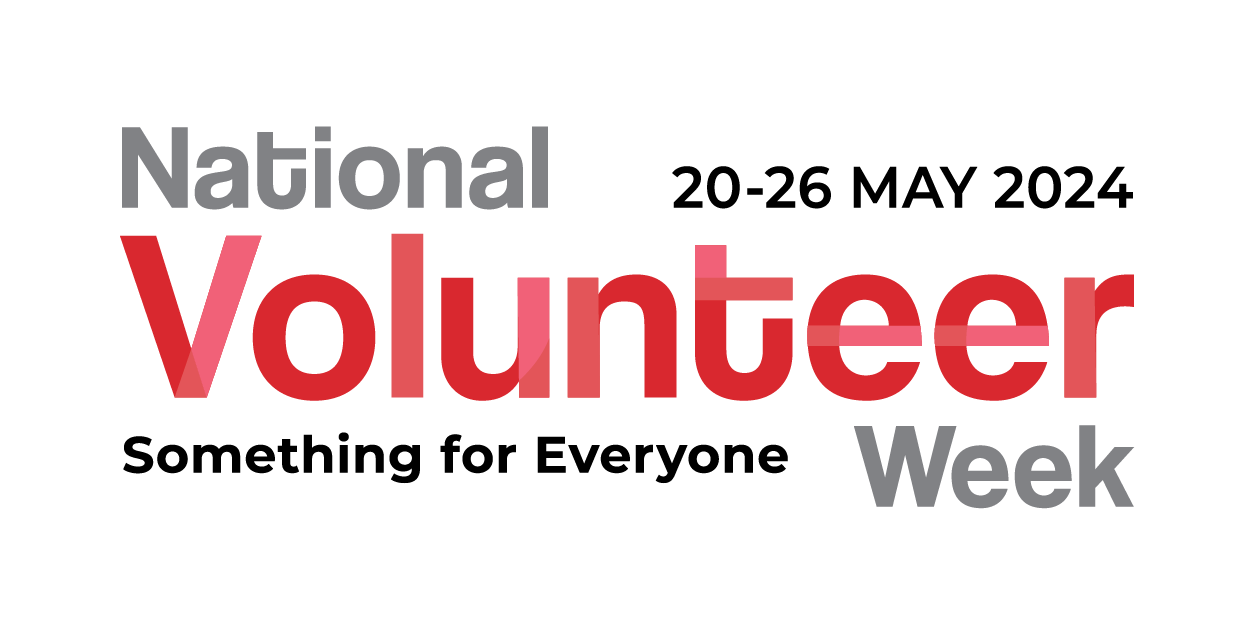